These slides are an example of what your slide show for the Gaming for Learning STEM should include. 
 Gaming for Learning
This slide should include:
your name … ..our class 7C1 STEM  (if your class is 7C1) ……….
The title of the slide show = Gaming for Learning
To design and construct a game you will need to follow the design process, which involves finding out your clients needs and what they would like the game to do then designing the game, testing the game and making changes and improvements.
By designing and making your game you will learn to use flowcharts and coding to enable elements of your game to move, communicate and change
Who are we designing a game for?
What do they need from the game?
What kind of game? How will it work?
HOW THE PROCESS WORKS….
Game design!
Conceptualise
AWESOME GAME!
Change
Prototype
Play/Test
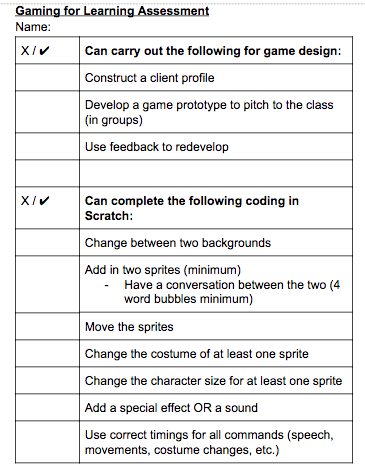 Assessment:
Your game will be assessed on these criteria:
Your client profile has been completed with their name, age and a blurb on their interests (your game must be based on the interests of your client)
Your game includes these elements of movement and code:
There must be at least two sprites
There must be conversation bubbles that show the sprites can talk to each other
The sprites will move and one will change costume
The game includes sound
The timings of the game are correct (the speech matches the spite, movements match key inputs etc)
You will submit your completed game and client profile to MHOL
Client Profile - Your client profile should look something like this:
The client for my game is - (the name and age of your client)
The main interests of my client are - (list the main interests of your client. Do not just write “gaming” if one of your client’s interests is gaming then you need to be specific and say what type of games they prefer to play)

Possible game themes. 
Your game will be based on the interests of your client, you will need to consult your client to find out what possible themes they would like the game to be based on, examples of game themes are;
Flying, music, racing. Hide and seek, catching, fashion, create a story, challenges, ping/pong movement, dancing, platform/jumping. There are many others, the main thing is to keep it simple, don’t try to include too many elements in your game Game Elements:
Game Elements:
Your game will be made up of elements. All games are made up of elements which are the building blocks of the game. The elements of a simple catching game would be the bowl or catching sprites, the balls or things that have to be caught sprites, and the movement of the sprites.
Elements can be added as the game is constructed but games can easily become too complicated and difficult to play if there are too many elements trying to be included, the success of a game is not based on the number of elements it has
Game links:
Include the link to your game in your slides
Summary of gaming assessment - You need to complete these items
A slide with details of:
Your name and class
Your client profile and a summary of their interests
A link to your completed game